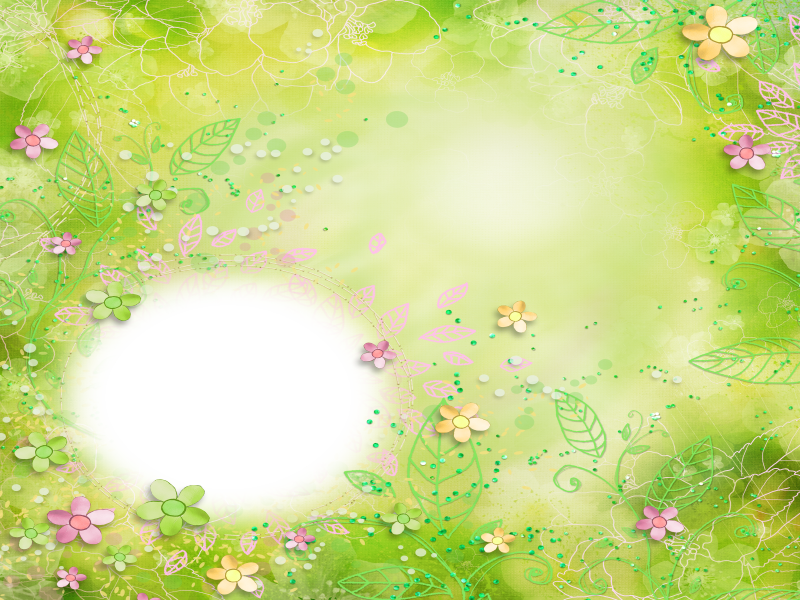 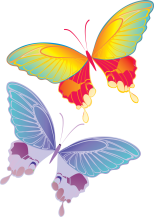 Проект  «ВЕСНА-КРАСНА»
Группа кратковременного пребывания
«Смешарики»
Воспитатель: Манаева А.В.
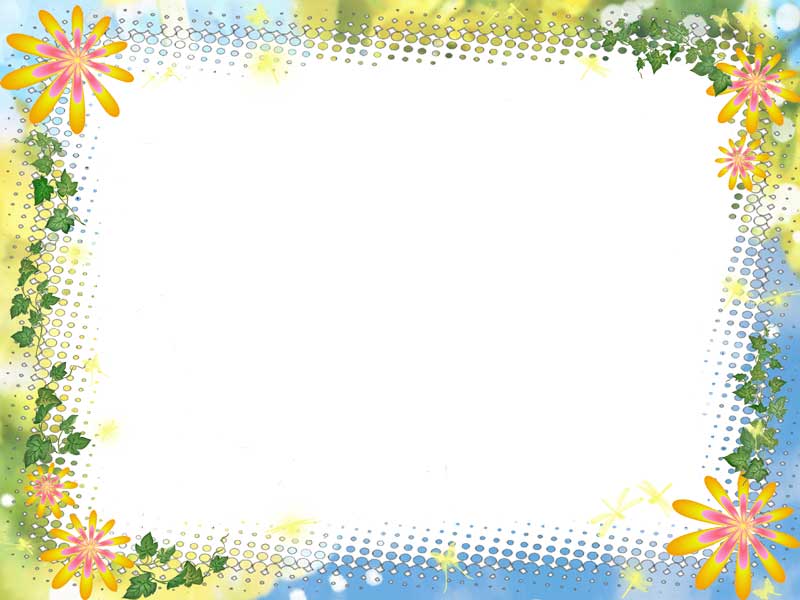 Выполнила: воспитатель МДОУ детский сад  № 100«Смешарики»

Манаева Анна Викторовна
г. Тюмень.
О проекте
Тип проекта: информационно – практико -       познавательный 
Вид проекта: групповой    
Продолжительность проекта: краткосрочный, 1 неделя.
Участники проекта: дети 1 мл. группы, родители.
Проблема:
У детей не достаточно знаний о весенних изменениях в живой и не живой природе. 
	Дети плохо сравнивают различные периоды весны.
	Дети владеют небольшими знаниями о перелетных птицах.
	Снижен уровень речевого развития, активный, пассивный словарь мал.
 	Отсутствует связанность речи при построений развернутого высказывания.
.
Актуальность проекта
Все понимают, что воспитывать чувство любви к природе у ребенка необходимо с рождения, только тогда он станет ее защитником.
Проблема: к сожалению, занятость наших мам и пап отнимает много времени не в пользу детей. Поэтому у детей не воспитано заботливое отношение к пробуждающей природе. У детей отсутствуют знания для того, чтобы установить простейшие связи между условиями наступающего внешнего времени года и поведением птиц, животных, растений. Снижен уровень речевого развития:
– мал активный словарь;
– отсутствует связанность речи при построении развернутого высказывания	 	Данный проект направлен на развитие кругозора детей, формирование у них познавательной активности, нравственных ценностей.
Цель проекта:
Закрепить знания о весеннем изменении в живой и не живой природе: развивать умение сравнивать различные периоды весны; воспитывать радостное, заботливое отношение детей к пробуждающейся природе; желание больше узнать об особенностях природы своего края.
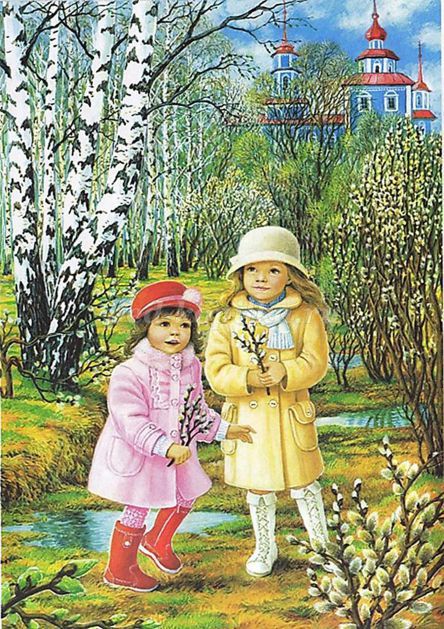 Задачи проекта:
Используемые в проекте виды детской деятельности:
игровая; 
коммуникативная; 
трудовая деятельность; 
познавательно-исследовательская; 
изобразительная; 
музыкальная;
художественная литература;
двигательная;
Приципы реализации проекта
– донести до участников проекта важность данной темы;
– создание развивающей среды;
– подбор материала;
– иллюстрации;
– художественная литература (чтение сказок, пословиц, поговорок, загадок о весне);
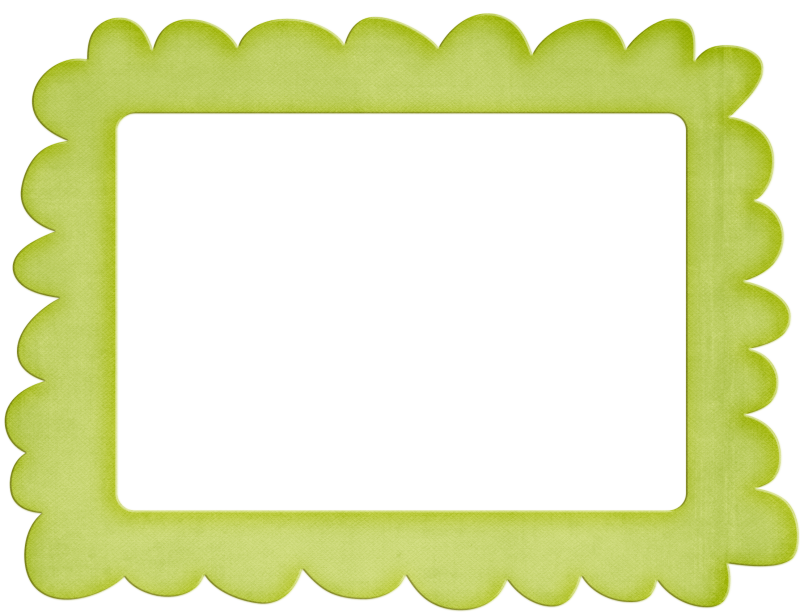 – музыкальная деятельность: песни, хороводы о весне;
– игрушки и атрибуты для игровой деятельности;
– подбор материала для продуктивной деятельности;
– семена растений для посева на рассаду;
– принцип гуманизации: во главу проекта поставлен ребенок и забота о его здоровье и безопасности.
Работа с детьми
– занятие «Весна красна»,
– аппликация «Уж верба вся пушистая»,
– рисование «Бегут ручьи»,
– наблюдения на участке,
– посадка семян.
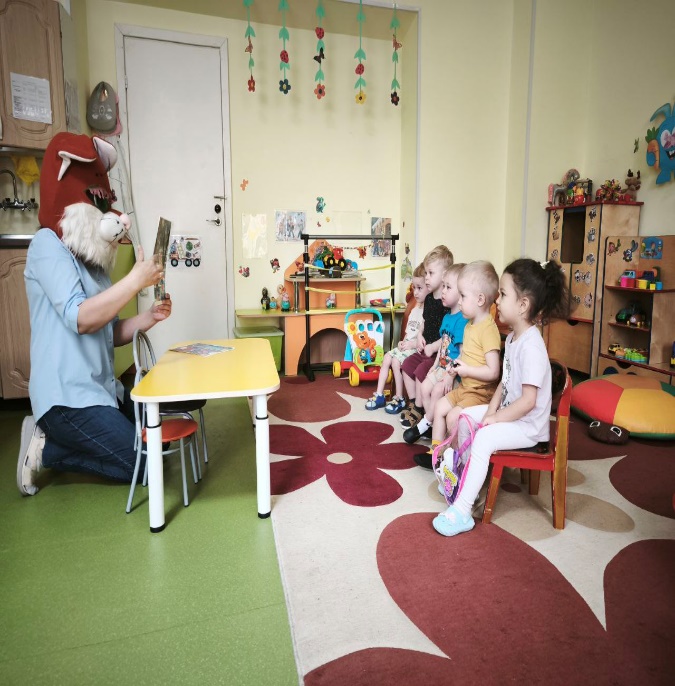 Взаимодействие с родителями:
Предложить родителям проводить ежедневно наблюдения за изменениями природы весной. 
Чтение произведений по теме.
Совместное заучивание  стихотворений, пословиц, загадок о Весне.
Совместное просматривание мультфильмов о весне
Игры с детьми на природе.

Изготовление кормушки.
Аппликация вместе с детьми
Рефлексия
В рамках проекта, работа получилась познавательной. Проектная деятельность спланирована с учетом интеграции областей. 
Дети: 
Выделяют наиболее характерные сезонные изменения в природе.
Знают некоторых птиц.
Рассматривают сюжетные картинки 
Отвечают на вопросы.
Проявляют бережное отношение к природе.
Участвуют в сезонных наблюдениях.
Педагог:
Повысила профессиональную компетентность в вопросах проектирования .
Овладела методами и приёмами создания модели:  познавательно-творческого  планирования на основе интегративного подхода по теме проекта.
Обеспечила условия для усовершенствования методической базы  по данной теме.
Родители: 
Проявили  интерес к совместной деятельности с ребенком.
Стали активными участниками реализации проекта.
Повысилась мотивация к сотрудничеству.
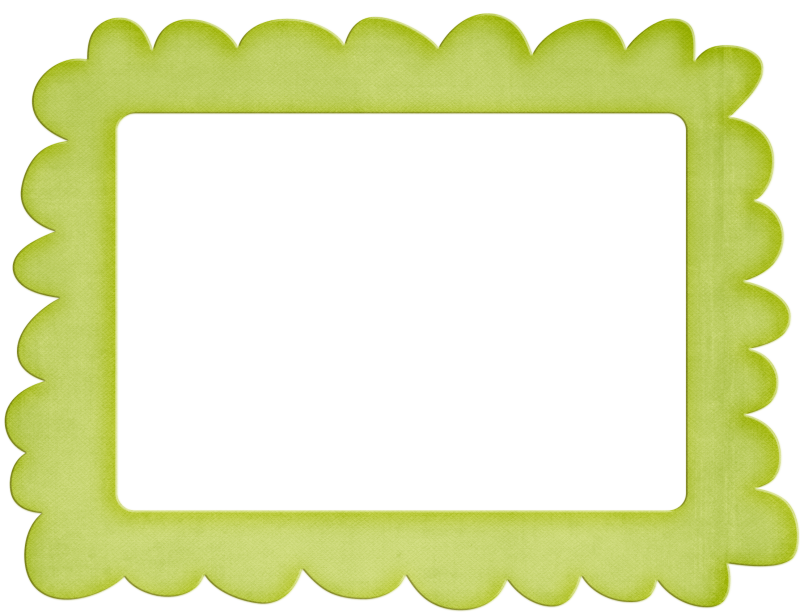 Приложение к проекту.
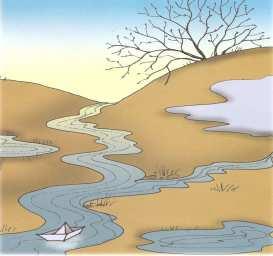 Речь, ритм, движения-
   это наши упражнения.
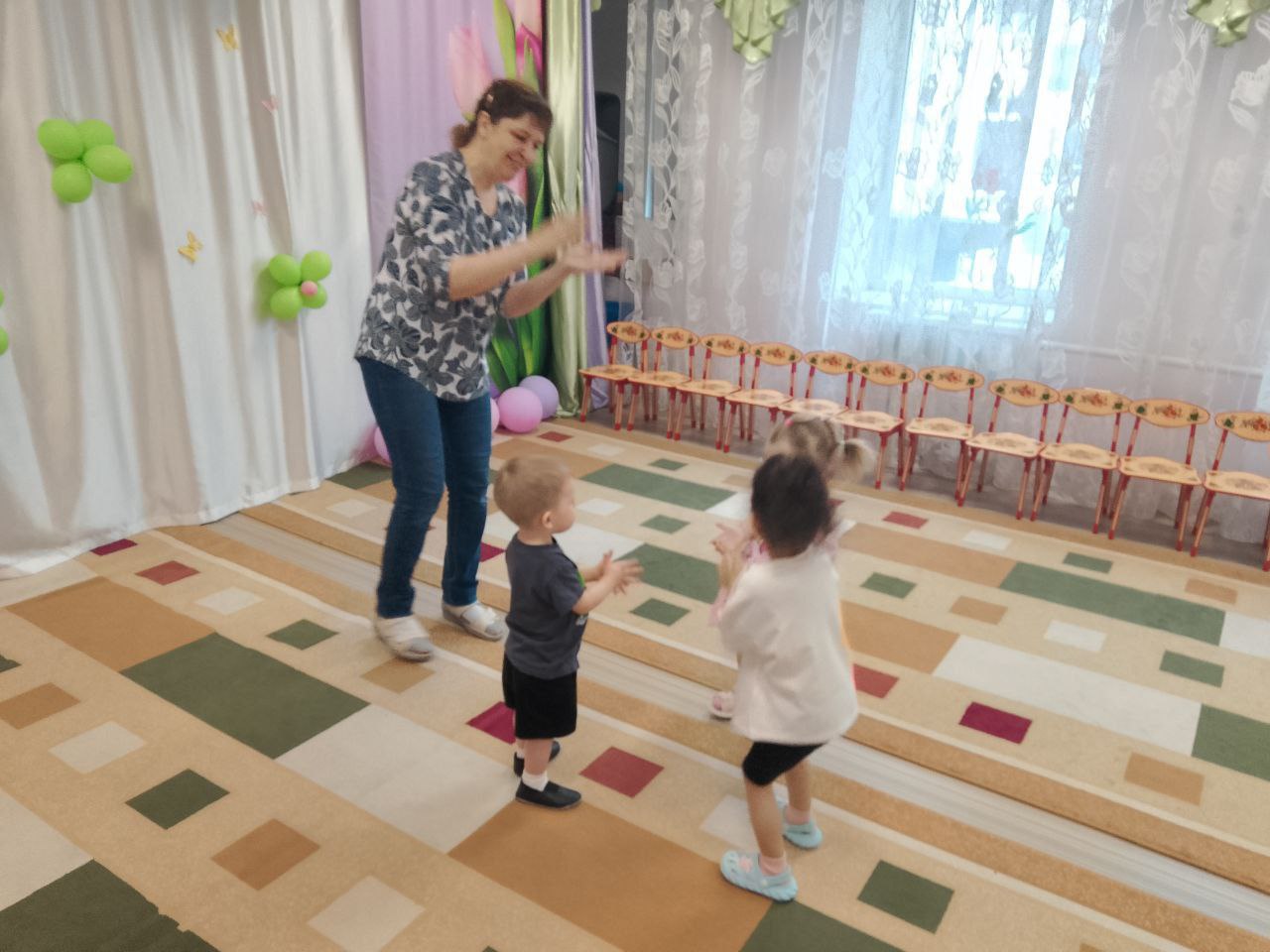 На участке  мы гуляем, за природой наблюдаем.
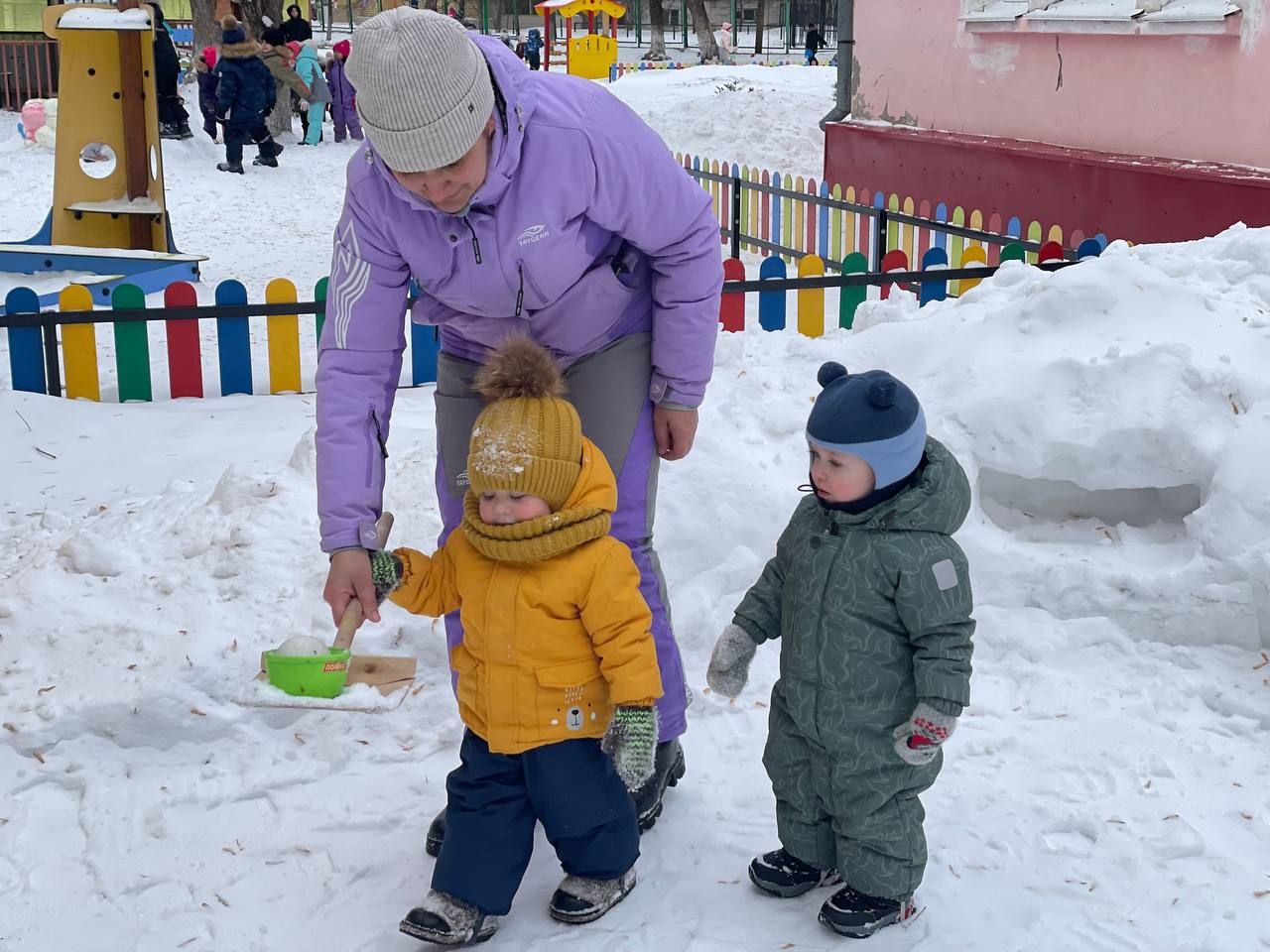 «Кормушка для птиц»
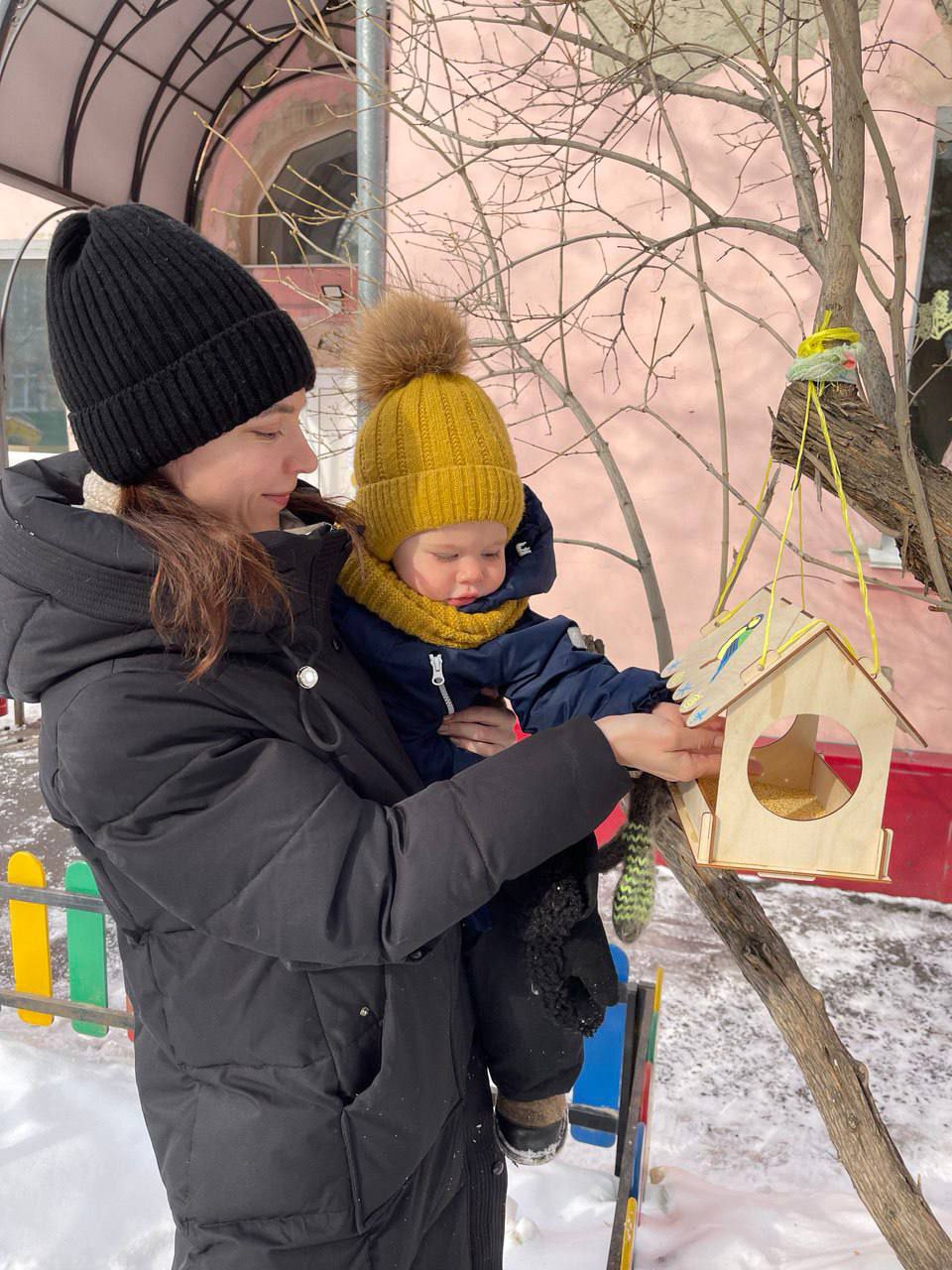 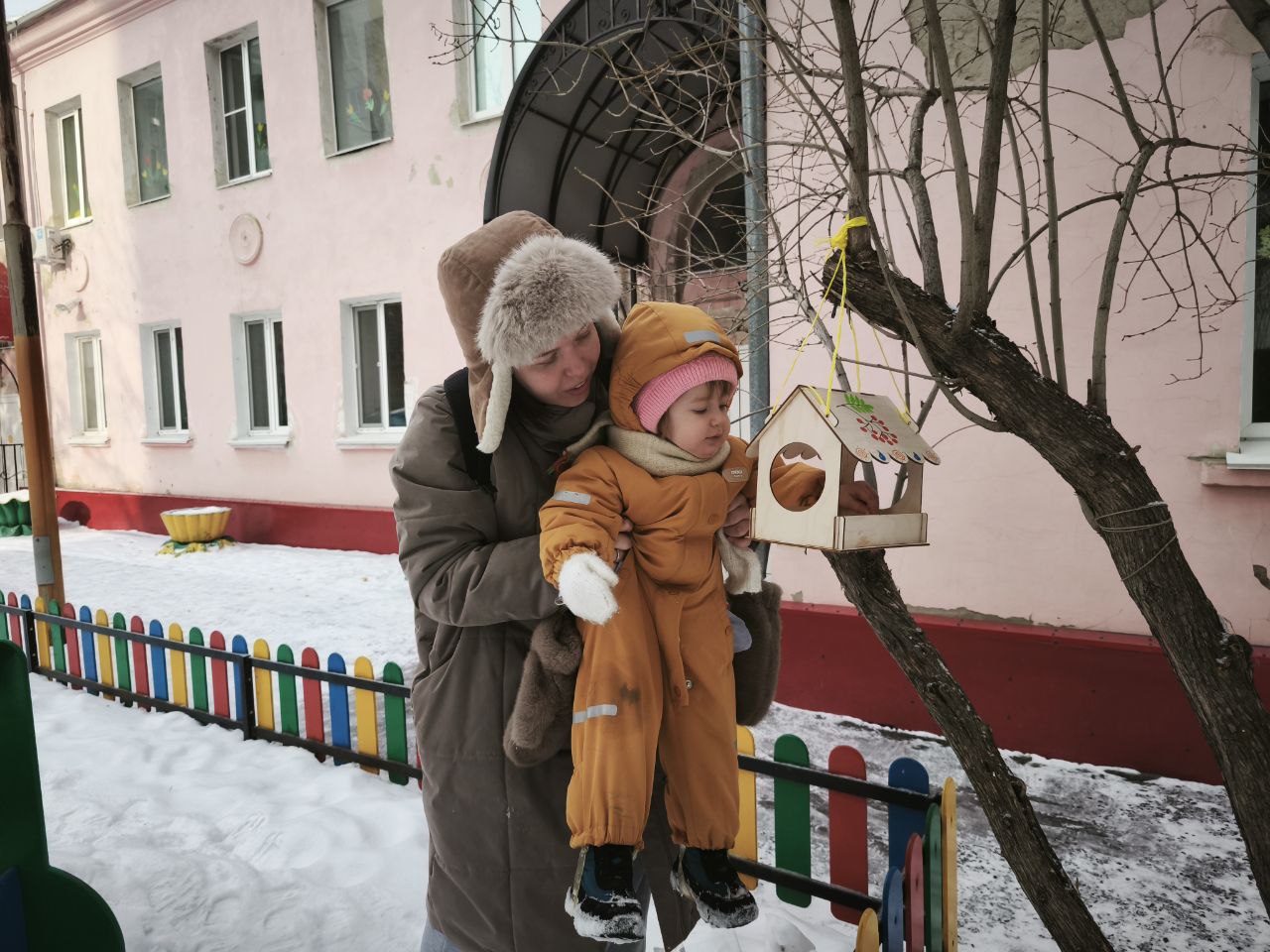 Делаем аппликацию вместе с родителями.
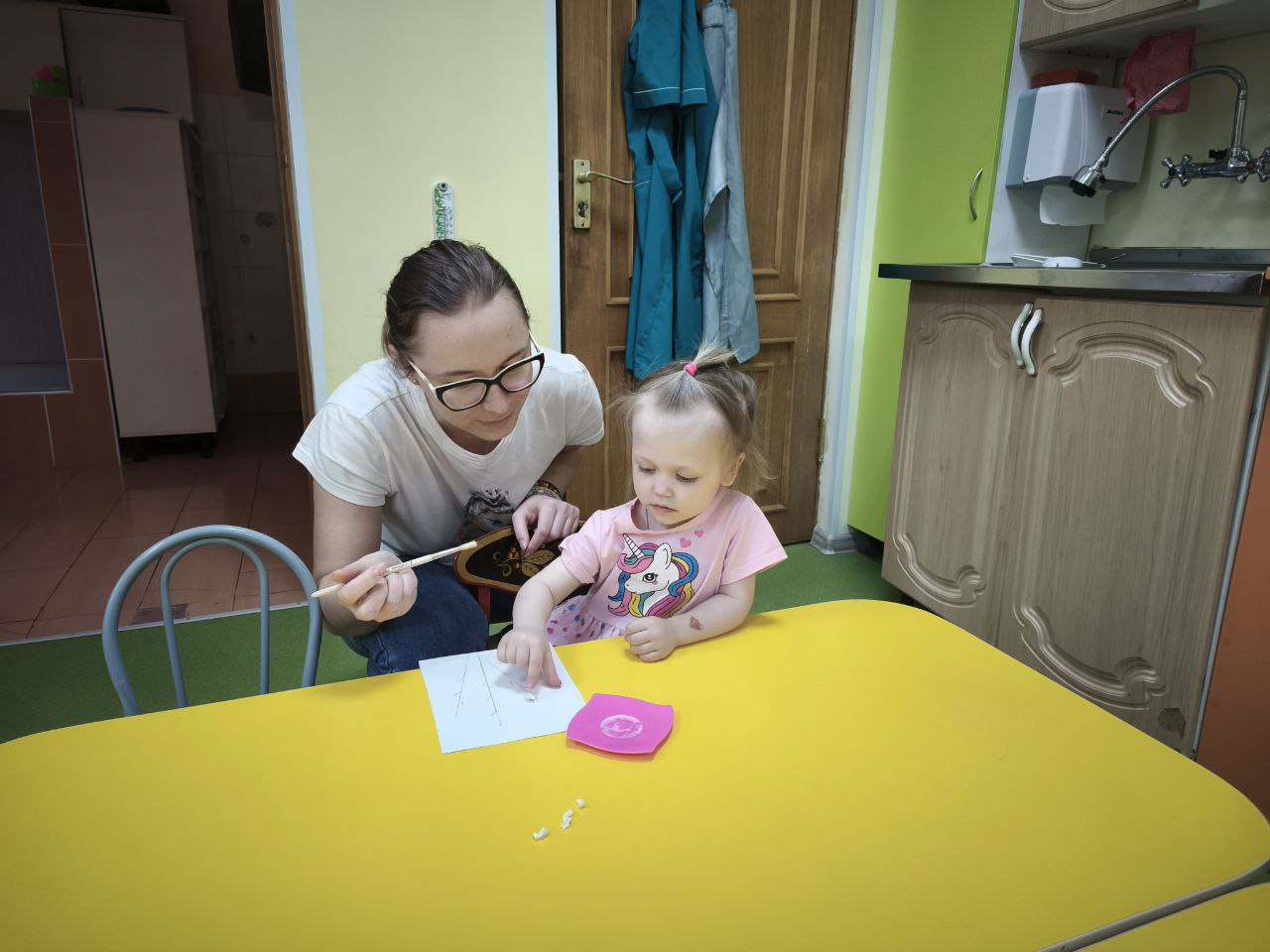 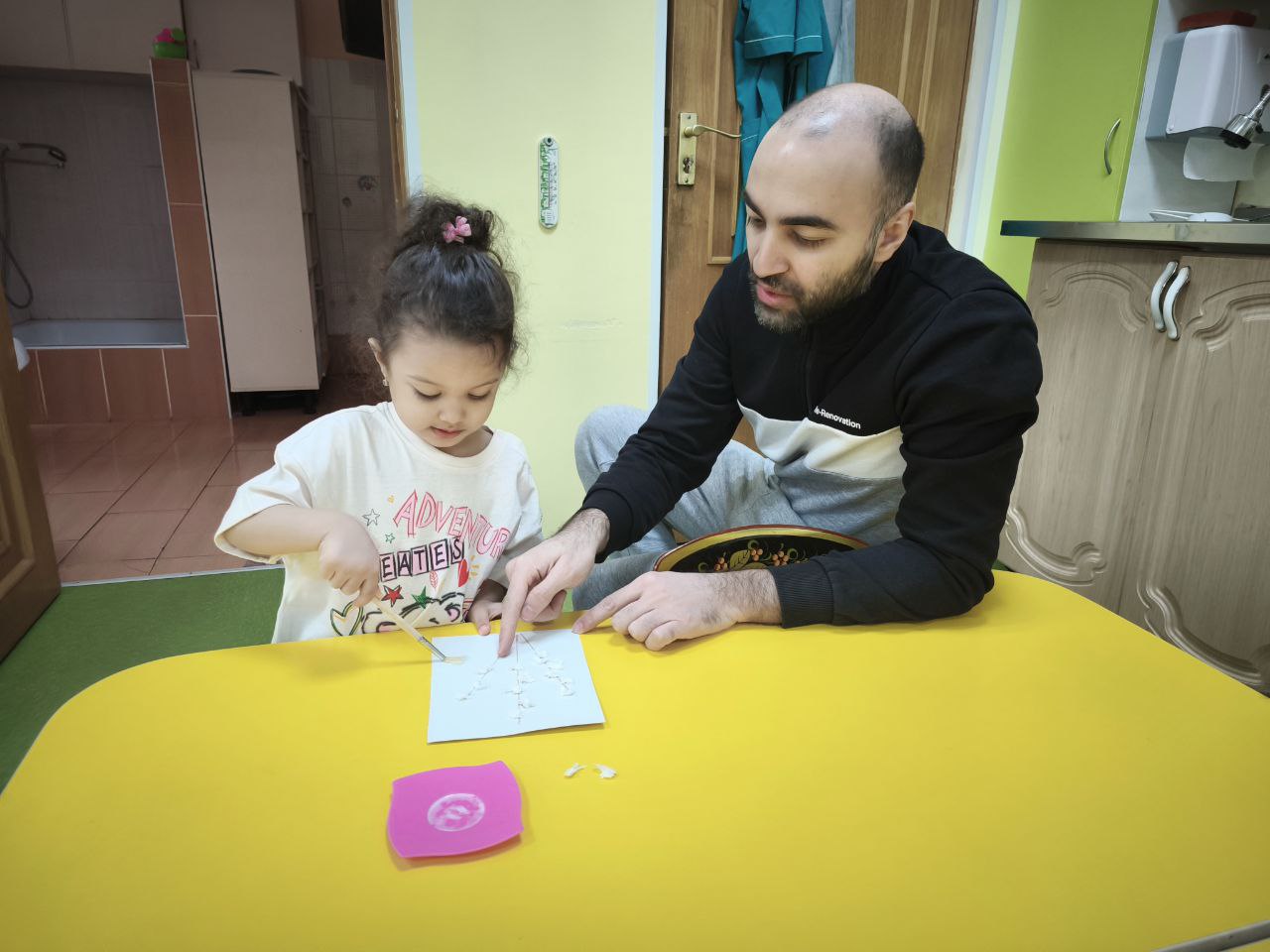 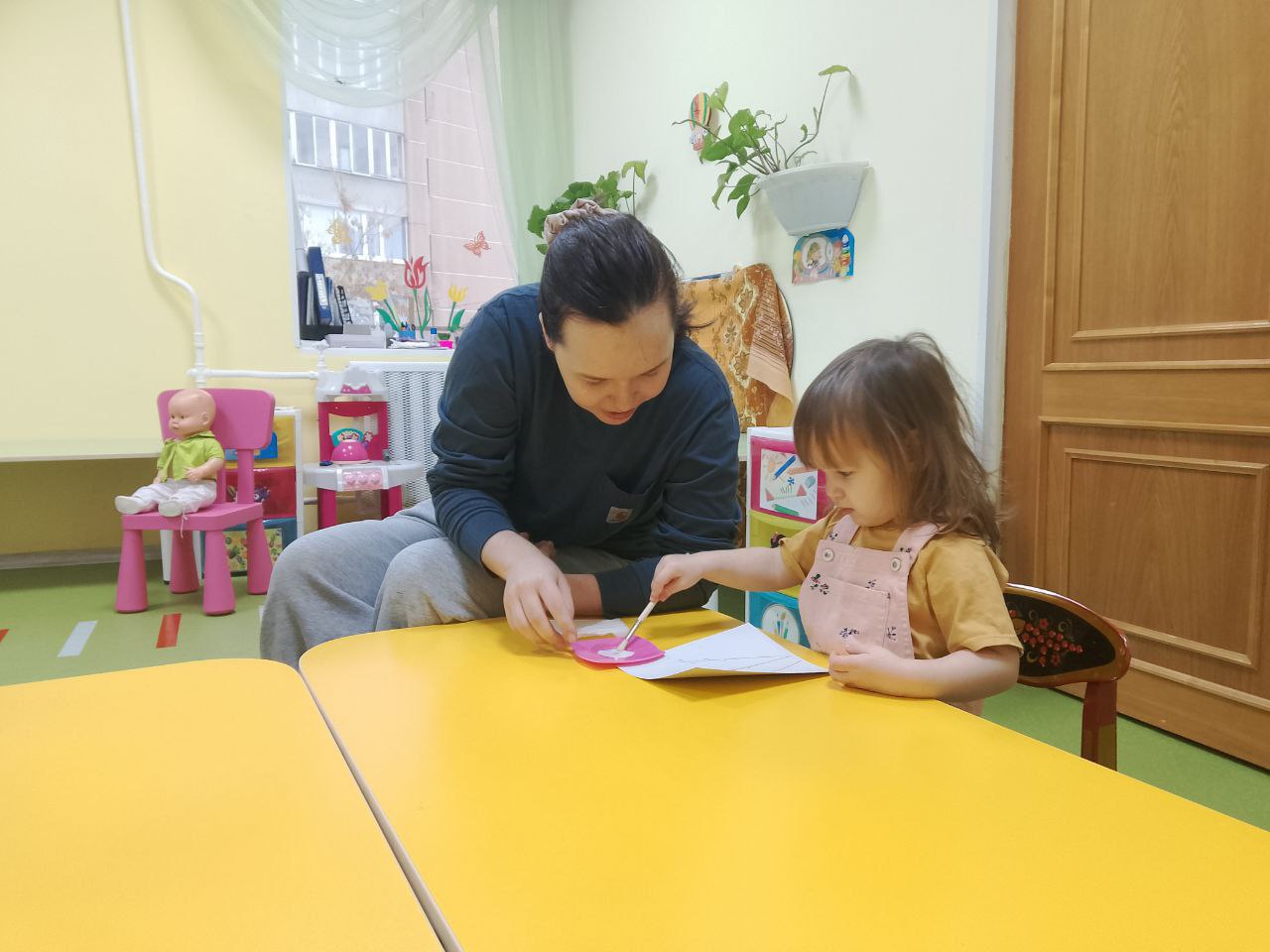 «Весна – красна идёт!»
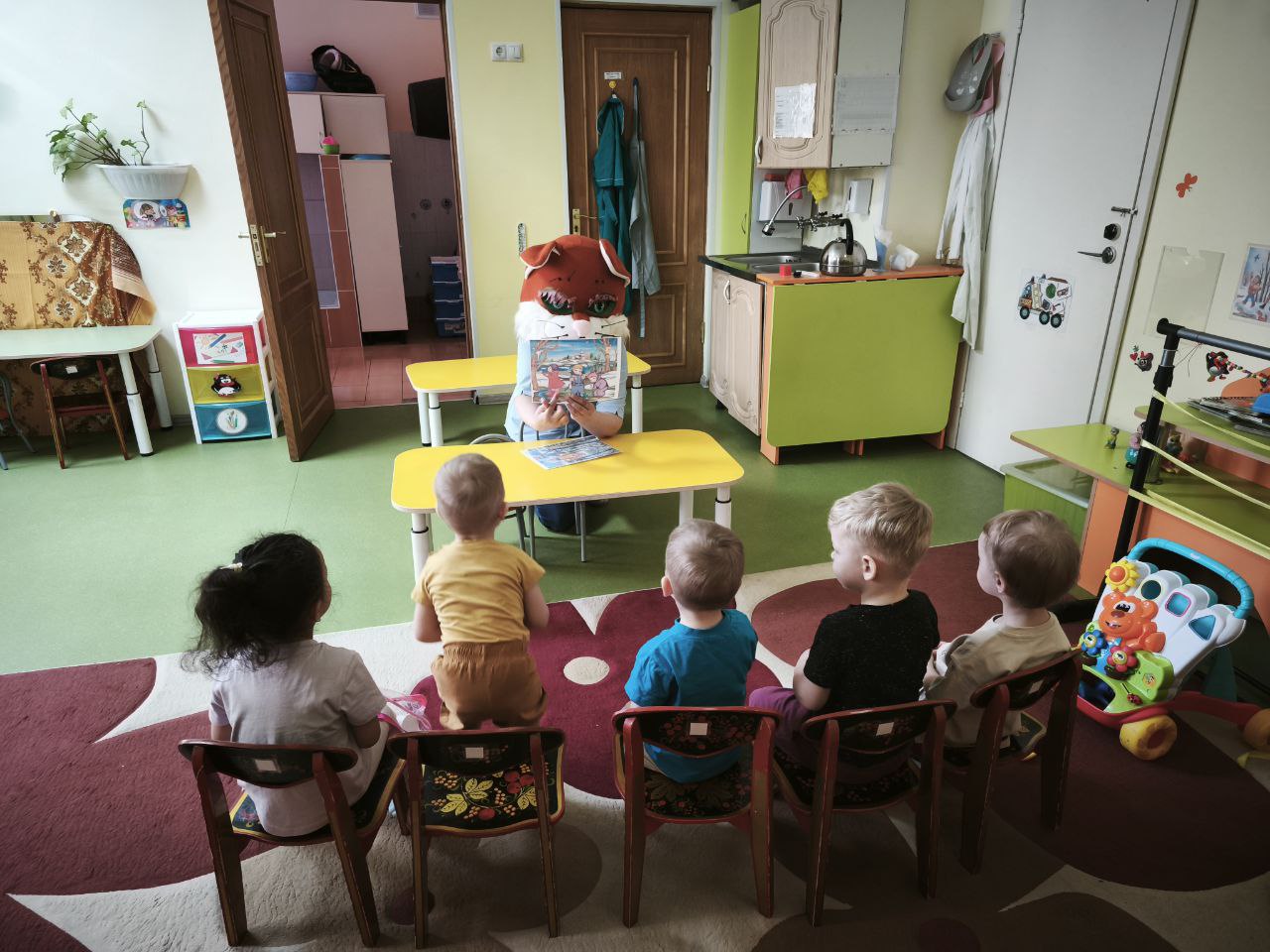 «Посадили мы цветы – вот какие молодцы!»
Рисование «БЕГУТ РУЧЬИ»
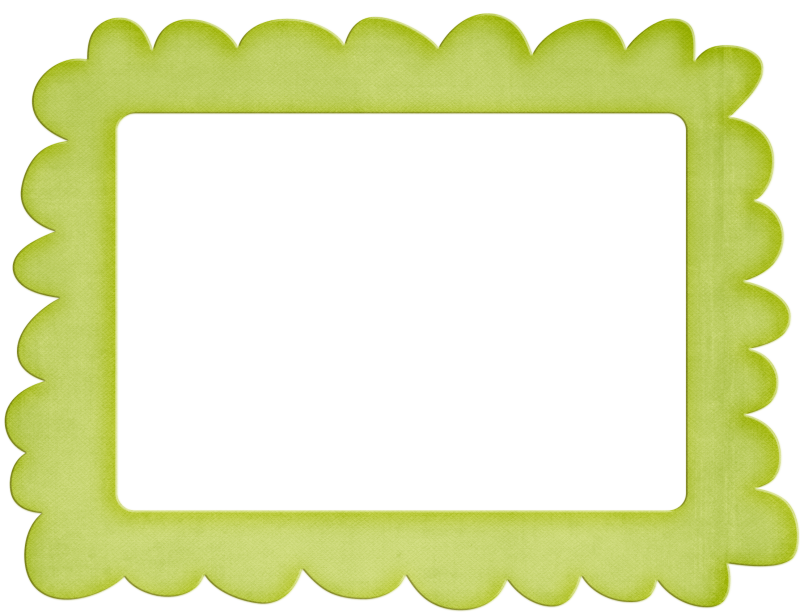 Спасибо за внимание!
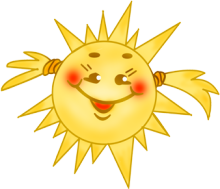